European Strategy: LDG role
Lenny Rivkin, former LDG Chair
Paul Scherrer Institute (PSI)
École polytechnique fédérale de Lausanne (EPFL)
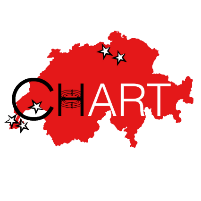 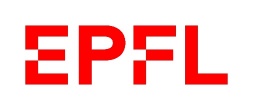 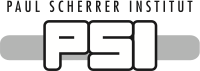 11/07/2023
1
European Particle Physics Strategy and its updates
CERN Council: decision making body, coordinating particle physics in Europe (23 Member States)
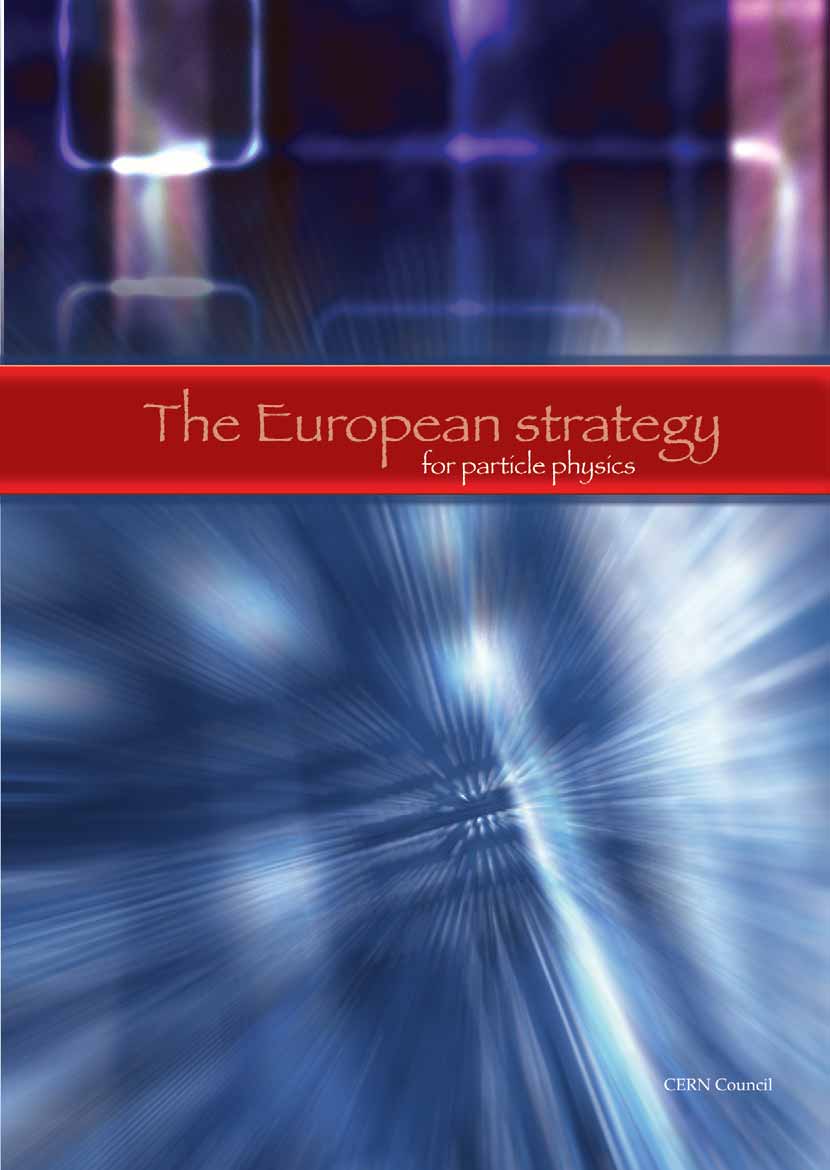 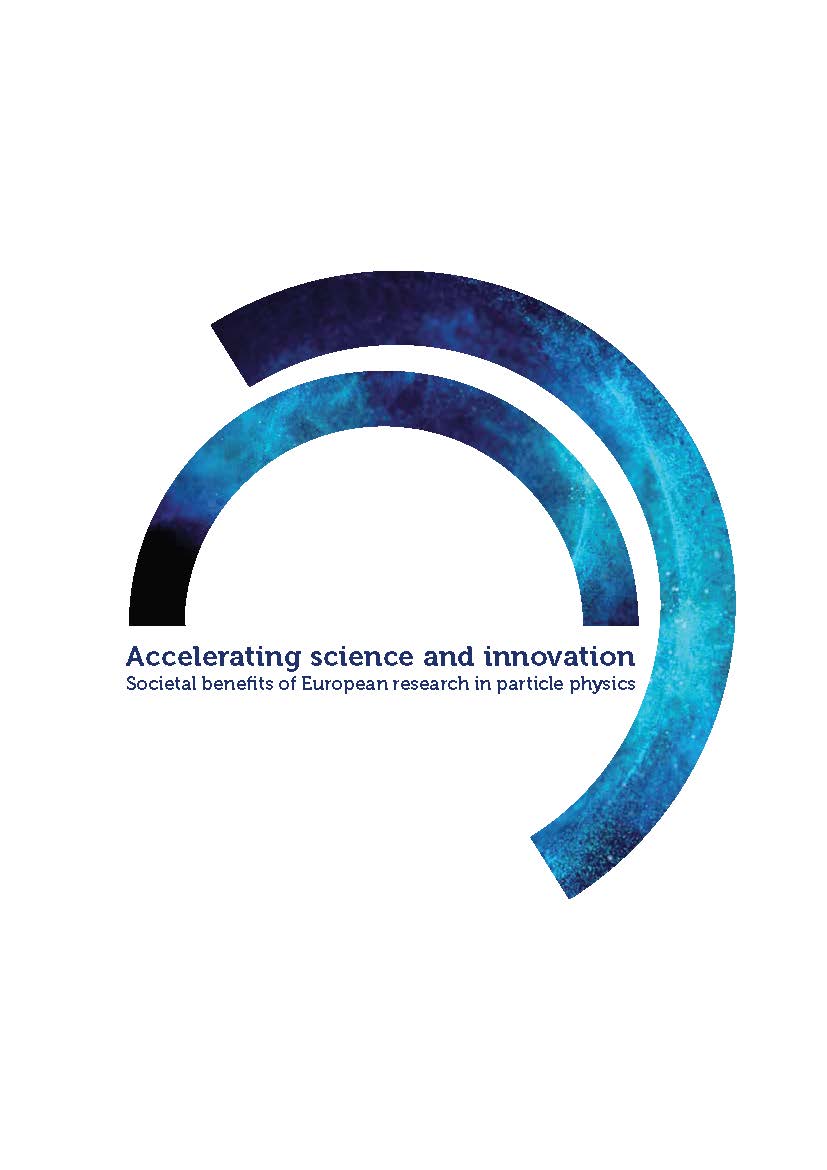 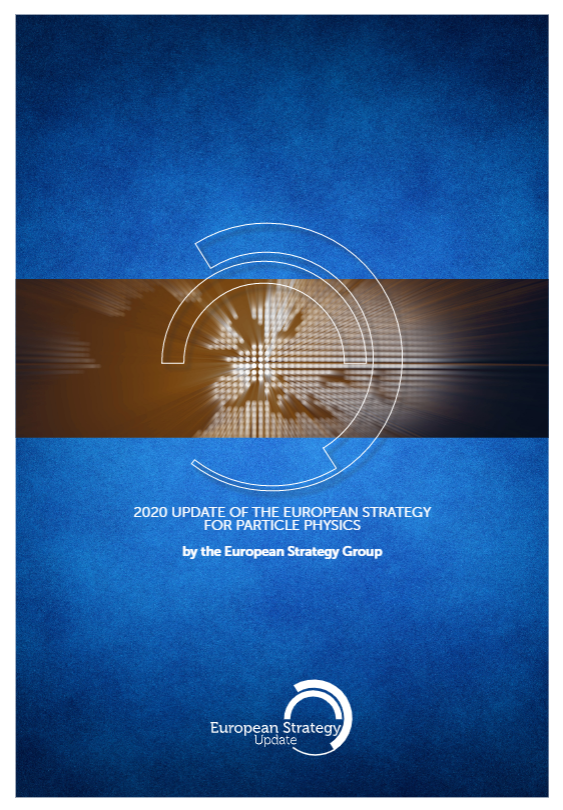 Strategy 14 July 2006
Update 30 May 2013
Update 19 June 2020
11/07/2023
L. Rivkin, Open LDG meeting, Frascati, July 11, 2023
2
Strategy Update Process
CERN Council initiates the process of Strategy update

Appoints coordinating body: Strategy Secretariat

Strategy Secretary
SPC Chair
ECFA Chair
LDG Chair

Strategy implementation – within the purview of CERN DG
	under scrutiny of CERN Council and ECFA
11/07/2023
L. Rivkin, Open LDG meeting, Frascati, July 11, 2023
3
Strategy update process timeline
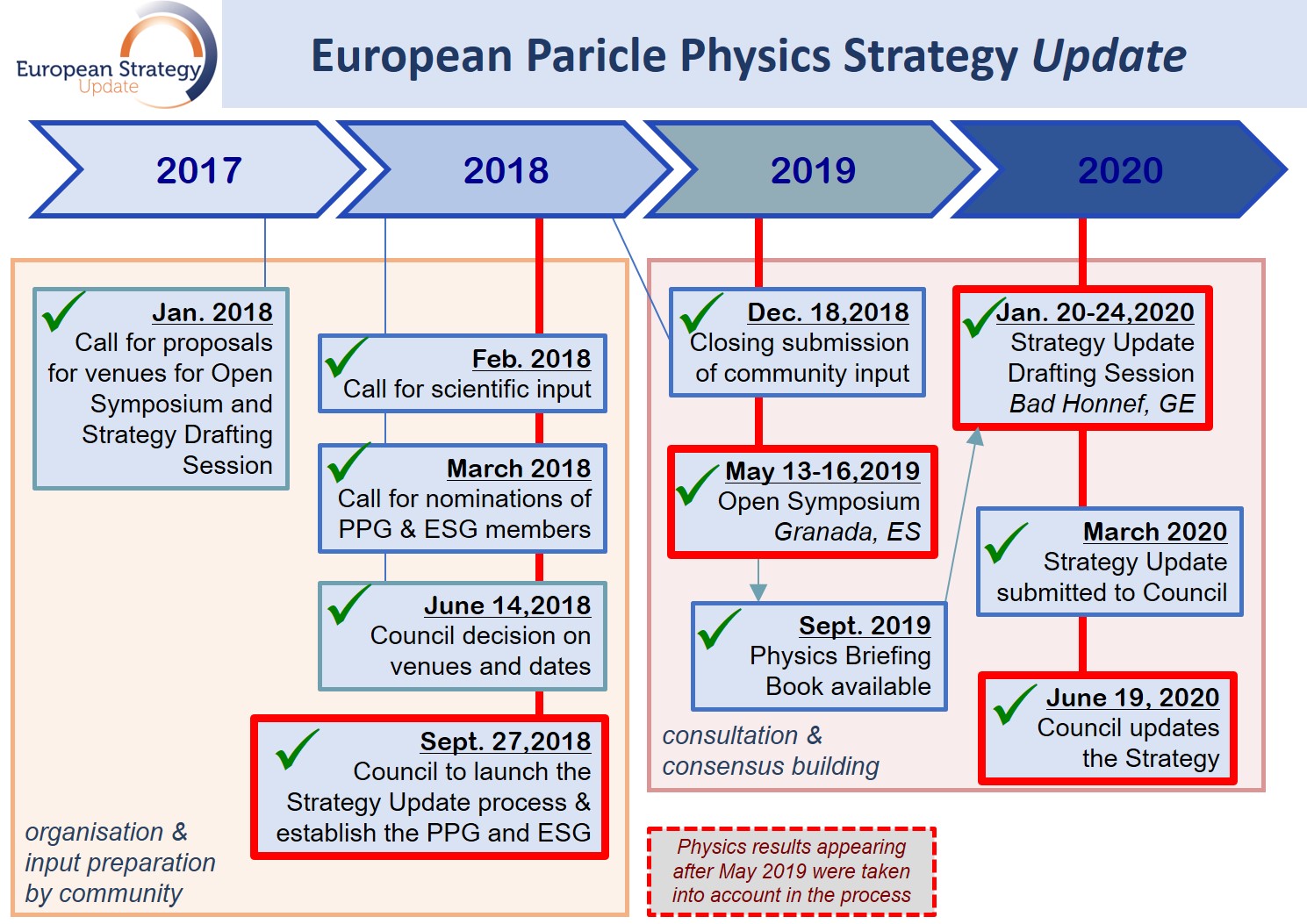 11/07/2023
L. Rivkin, Open LDG meeting, Frascati, July 11, 2023
4
PPG: Physics Preparatory Group
Responsible to organize the Open Symposium and to deliver to the 
European Strategy Group (ESG) a Briefing Book.
Strategy Secretariat
(includes LDG Chair)

+ delegates nominated:

4 by SPC

4 by ECFA

1 by CERN

2 Asia by ICFA

2 Americas by ICFA
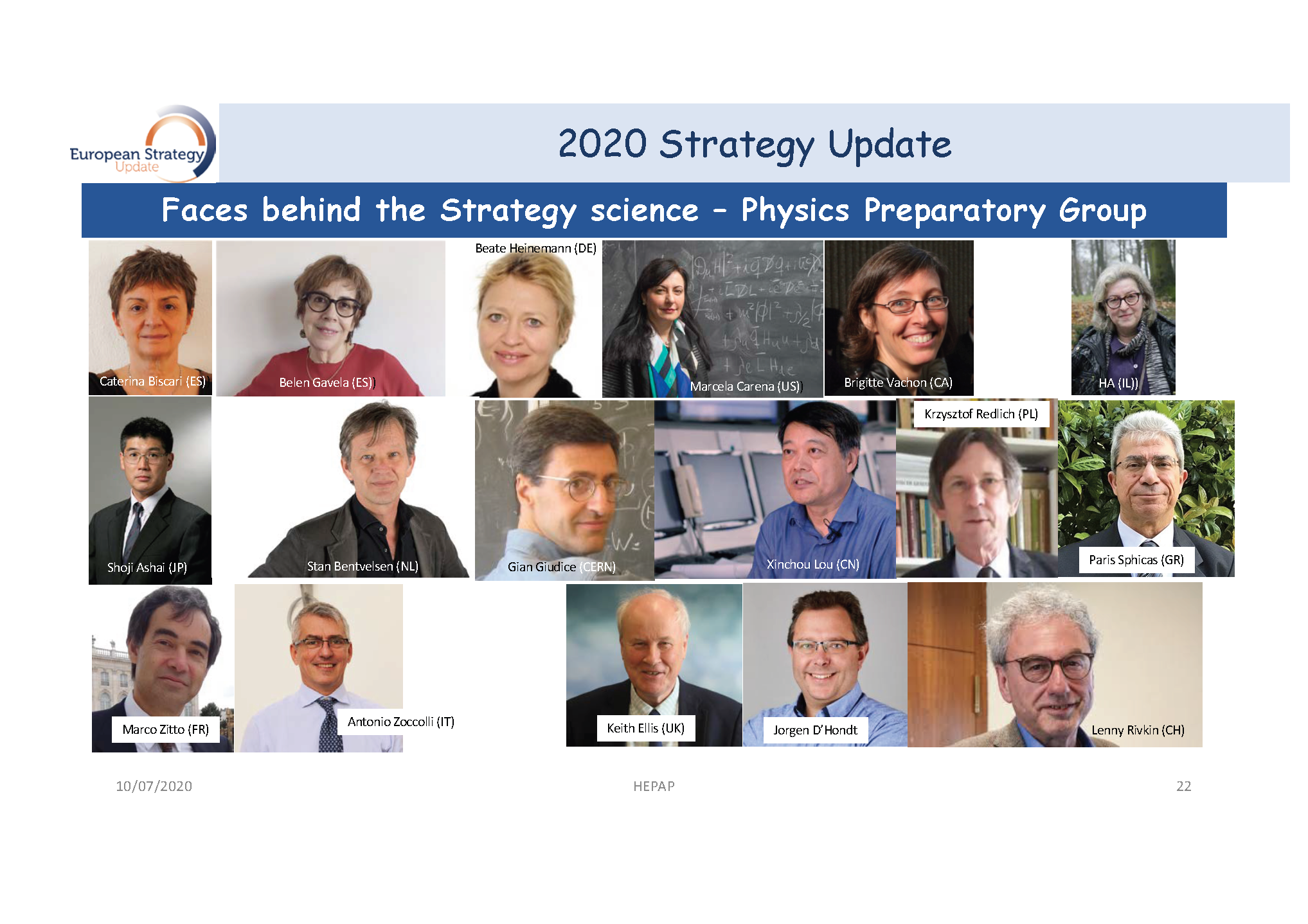 11/07/2023
L. Rivkin, Open LDG meeting, Frascati, July 11, 2023
5
ESG: European Strategy Group
Responsible to deliver a Draft European Strategy to the CERN Council.
European Strategy Group (ESG) composition, adopted by Council, December 2013:
• the Strategy Secretary (acting as Chairperson),
• one representative appointed by each CERN Member State,
• one representative for each of the Laboratories participating in the major European Laboratory
Directors’ Group, LDG, including its Chairperson,
• the CERN Director-General,
• the SPC Chairperson,
• the ECFA Chairperson.
Invitees
• the President of the CERN Council,
• one representative from each of the Associate Member States,
• one representative from each Observer State,
• one representative from the European Commission and JINR,
• the Chairpersons of ApPEC, FALC, ESFRI, and NuPECC,
• the members of the Physics Preparatory Group.
https://europeanstrategyupdate.web.cern.ch/composition-esg
11/07/2023
L. Rivkin, Open LDG meeting, Frascati, July 11, 2023
6
Strategy update process timeline
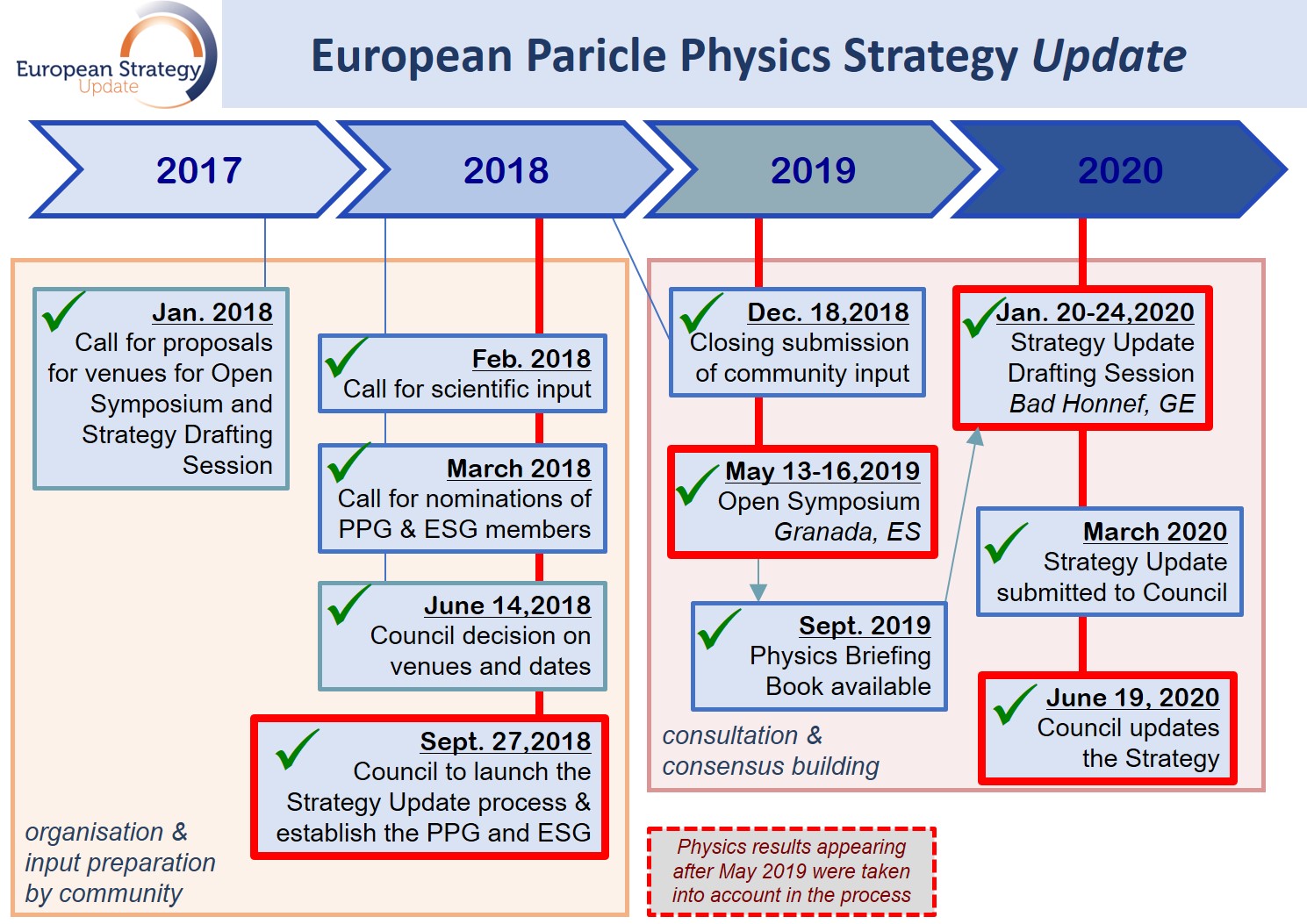 Secretariat in place September n-3
Call for Scientific Input shortly after that to gain time for the PPG to analyse the input

Nominations for PPG/ESG should also come shortly after putting in place the Secretariat (involvement early in the process)

Closing submission could be shifted to September “n-2” to give more time to the PPG/ESG to set working groups and prepare the Symposium
11/07/2023
L. Rivkin, Open LDG meeting, Frascati, July 11, 2023
7
From formulation to implementation
The Accelerator R&D Roadmap
o Open Symposium (Granada)

o National Inputs

o WG1: Social and career aspects for the next generation 

o WG2: Issues related to Global Projects hosted by CERN or funded through CERN outside Europe

o WG3: Relations with other groups and organisations

o WG4: Knowledge and Technology Transfer 

o WG5: Public engagement, Education and Communication

o Working Group 6: Sustainability and Environmental impact
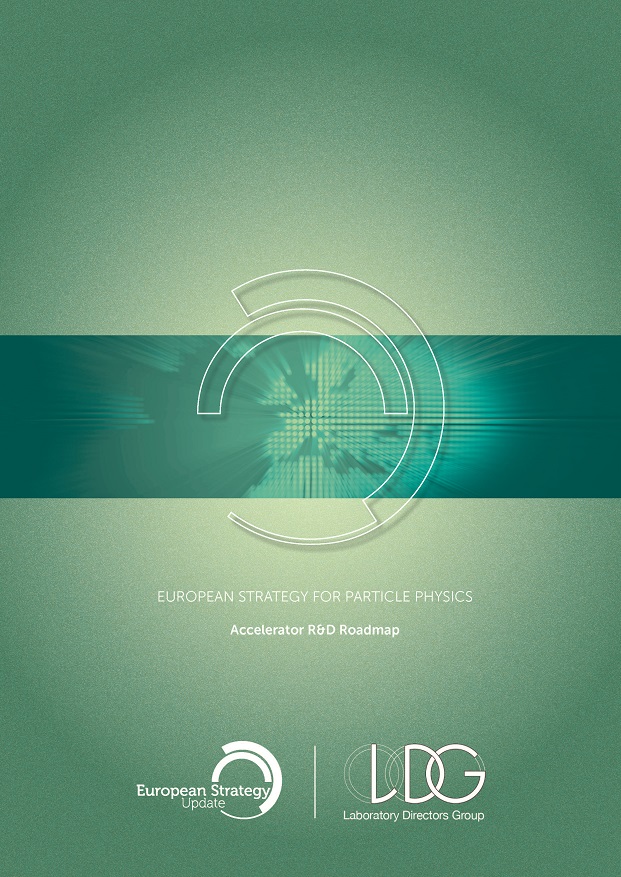 11/07/2023
8
L. Rivkin, Open LDG meeting, Frascati, July 11, 2023
European Strategy Update LDG role discussion
Thank you for your attention
L. Rivkin, Open LDG meeting, Frascati, July 11, 2023
11/07/2023
9